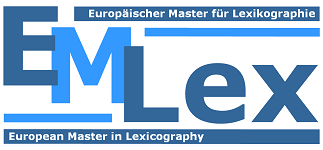 A8: Lexicography and Lexicology 
Prof.Dr. E. Buchi & Prof.Dr. C. Valcárcel
Budapest 2016, spring semester
Internal creations
PowerPoint Presentation by Cristian Bianco
Introduction
The document takes into consideration etymological dictionaries and the analysis of words in an etymological point of view;
inherited lexicon, borrowings, and internal creations, i.e. the three grand etymological classes which make their own different demands of an etymologist;
Internal creations  the basis of etymological studies (they are simply listed, without further comment, in a “derivatives and compounds” section under their base).
Only etymological dictionaries take into account the internal creations of words (or other dictionaries in the etymological section [rare]).

One example  Gábor Takács’s Etymological Dictionary of Egyptian (EDE). It provides not only explicit etymologies (about base and affix) for the derivatives it contains, but supplies also extensive references to the relevant literature.

“derives (by prefix m-), as pointed out by H. Grapow (1924, 24), H. Smith (1979, 162), and P. Wilson (PL), from Eg[yptian] nhp ‘bespringen (vom Stier), begatten (vom Menschen)’ (O[ld] K[ingdom], Wb II 284, 3-4) = ‘to copulate’ (FD 135) = ‘to procreate’ (Smith)”.
Jean-Paul Chauveau  created a 62 pages long entry in the FEW (Französisches Etymologisches Wörterbuch) for the French word BALANCE. It includes not only explicit etymologies, but also datings (where available, i.e. mostly for French and Occitan) for derivatives, like BALANCETTE (circa 1180; + -ITTU), BALANCERIE (1415; + -erie), or BALANCIER (1292; + -ĀRIU). http://stella.atilf.fr/few/bilanx.pdf 

Dictionnaire étymologique et historique de la langue des signes française (DEHLSF) traces back many of the signs of its word-list only to the 18th (e.g. ‘connaître’, ‘difficile’, or ‘nuit’) or even to the 19th century (e.g. ‘effacer’, ‘fatigué’, or ‘poésie’).

 If derivatives and compounds are, as a general rule, properly etymologized (i.e. if they are explicitly etymologized!), etymological dictionaries struggle with less central classes of internal creations like ellipses, clippings, or blends.
Some examples
  educare ▶ dis-educare (prefisso); carta ▶ carta-iera (suffisso); colonna ▶ in-colonna-are (prefisso + suffisso); congiurare ▶ congiura; svagare ▶ svago (Mediante derivazione immediata (cioè senza suffisso), soprattutto per la creazione di nomi astratti derivati da un verbo).
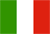  Mensch(-heit), (be-)arbeiten, Hoffnung(s)(-los), Sitz(-ung), analysier(-bar) [Analyse  analysieren  analysierbar] aber auch [Analysenprobe, Analysenprotokoll, Analysenreinheit, etc.]
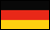 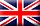  to cover – to uncover; believe – unbelievable; help – helpful; to use – useful – useless;
 local -> localiser -> localisation -> délocalisation; crédibiliser -> décrédibiliser; global -> globalisation;
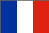 Conclusion
Etymological dictionaries try to date the etymology of a given word according to concrete and reliable references;
Internal creations are included in the section of the keywords “derivatives – compounds”;
Etymological Dictionary of Egyptian (EDE)/ Dictionnaire étymologique et historique de la langue des signes française (DEHLSF)/FEW;
Derivatives and compounds are less difficult to analyse, as their components are already etymologized and as they carry in their nature a piece of etymological information; 
Phenomena such as ellipses, clippings, or blends are more difficult to explain in an etymological point of view;
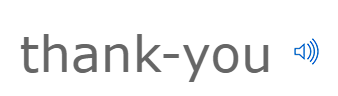 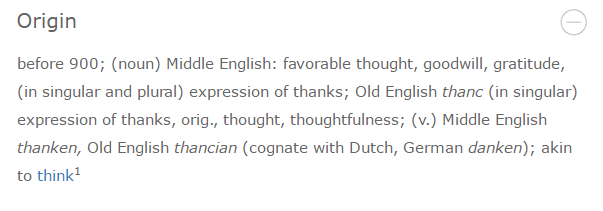